April
PHASE 6
PHASE 5
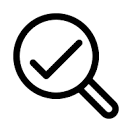 Desktop application with QT.
continues implementation of vitalism extract BP , HRV.
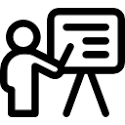 PHASE 4
PHASE 3
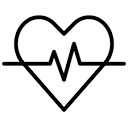 Preparing frontend Android.
Finishing ch4 (SRS)
PHASE 2
PHASE 1
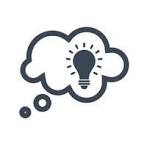 May
March
February
January
November
October
September
Providing the equipment and environment of development.. 
December
Making UI/UX
.Finishing ch2(software analysis).
Start implementation    of rppg & extract Heart Rate.
Continues Implementation of Vitalism and extract (RR).
Testing on real data.
June
Observing the results and generation decision logic.
Discussion Phase 2.
Preparing website of presentation.
Finishing ch3 (Software design).

.
Deciding the subject of the project.
Understanding the problem..
Making survey of RPPG,PPG,EVM.
Analysing the current method like EVM.
Applying deep learning
Applying ppg &Extract spo2.
Reading the reviews and papers of the related work. November
Finishing ch 1 of documentation.
(project proposal).
Preparing data set. 
Creating database.
 finish the documentation.
preparing first presentation
prototype version1.